Fig. 9 A generalized model of the auto-regulatory loop between NO emission and oxygen consumption in the transition ...
Plant Cell Physiol, Volume 53, Issue 5, May 2012, Pages 912–920, https://doi.org/10.1093/pcp/pcs034
The content of this slide may be subject to copyright: please see the slide notes for details.
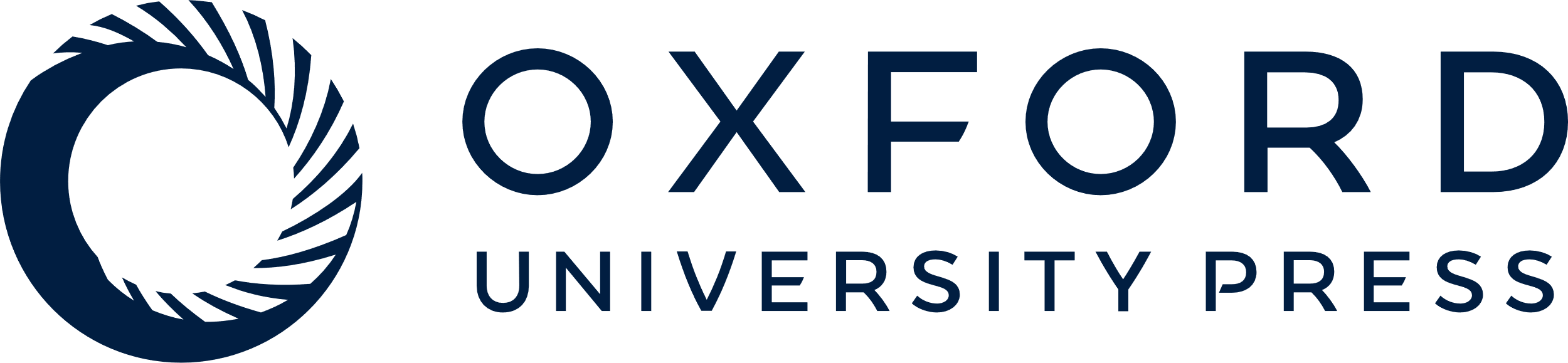 [Speaker Notes: Fig. 9 A generalized model of the auto-regulatory loop between NO emission and oxygen consumption in the transition zone of the root apex.


Unless provided in the caption above, the following copyright applies to the content of this slide: © The Author 2012. Published by Oxford University Press on behalf of Japanese Society of Plant Physiologists. All rights reserved. For permissions, please email: journals.permissions@oup.com]